KVIZ
1. pitanje
Kada se rodio Justin Bieber?
a) 01.09.1998.
b) 01.03.1994.
c) 25.02.2013.
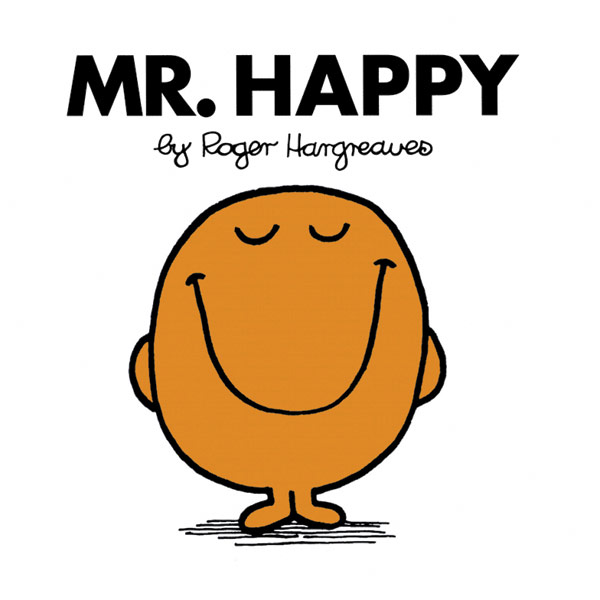 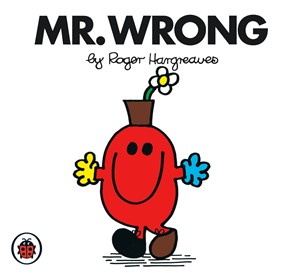 2.pitanje
Gdje se Justin rodio?
a) London,Ontario,Kanada
b)New York,SADc)Zagreb,Hrvatska
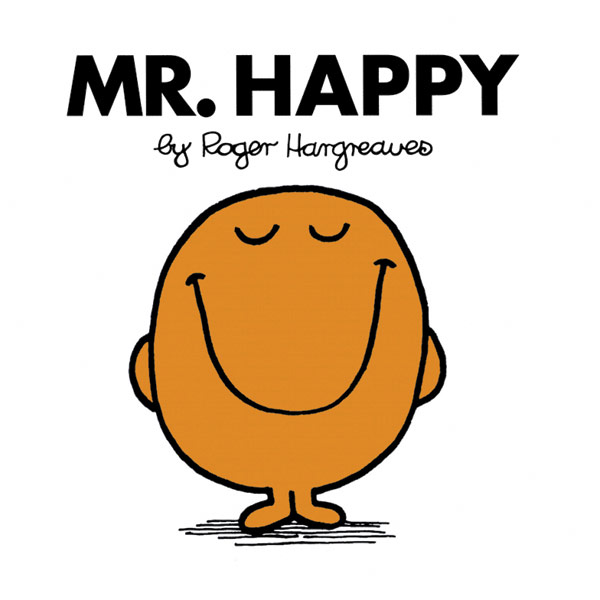 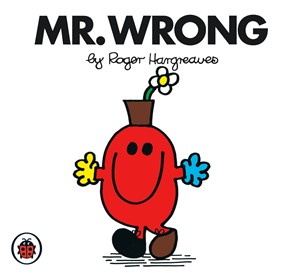 3.pitanje
Kako se zovu fanovi Justina Biebera?a) Beliberib)Directionerib)Belieberi
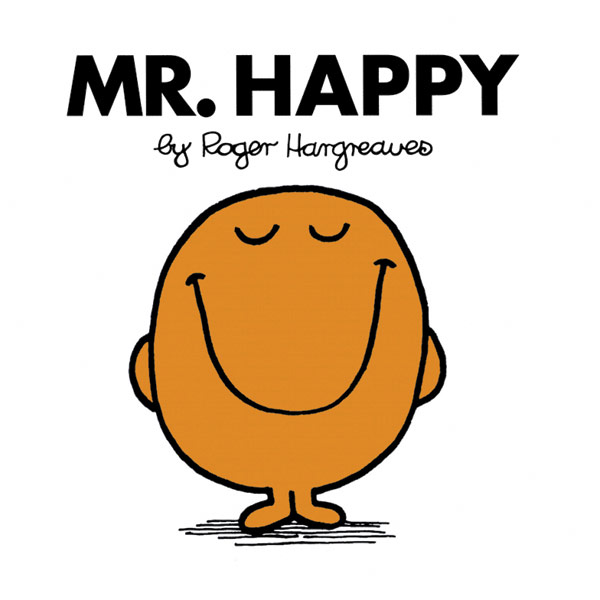 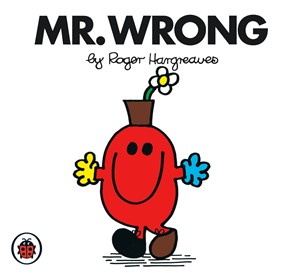 4.pitanje
Koliko je Justin Bieber visok?a) 1,78b)1,70
    c)1,69
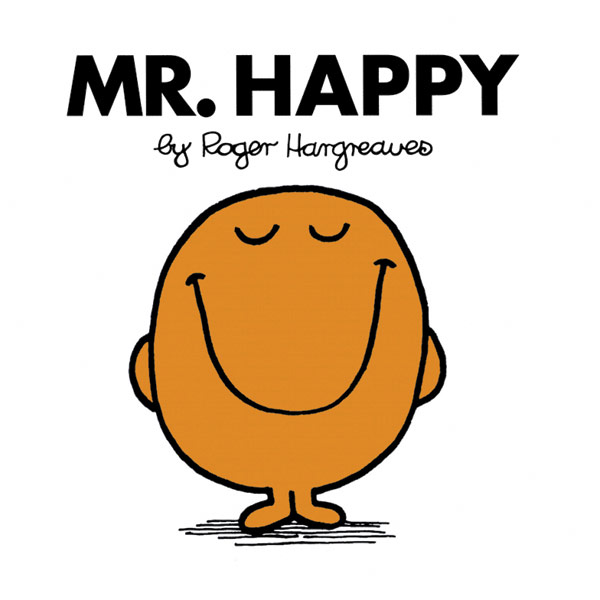 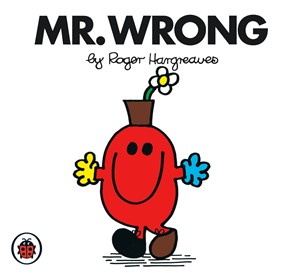 5. pitanje
Sa koliko je godina naučio svirati bubnjeve, gitaru i klavir?
a)12 godina
b)4 godine
c)3 godine
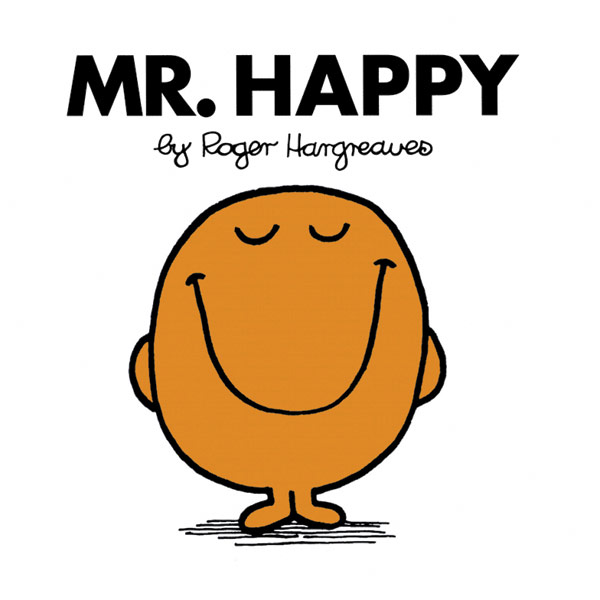 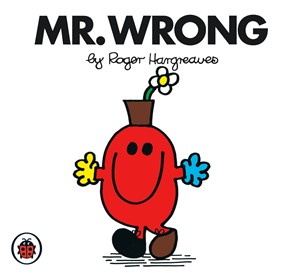 KRAJ
8.b